Программа развития школы - новые перспективы
Ирина Юрьевна Тарханова, 
научный руководитель школы
Альберт Эйнштейн был мечтателем. Его учителя говорили ему, что он никогда ничего не достигнет, что его вопросы нарушают дисциплину в классе, что ему лучше бросить школу.
Несмотря ни на что, он стал одним из самых выдающихся ученых.
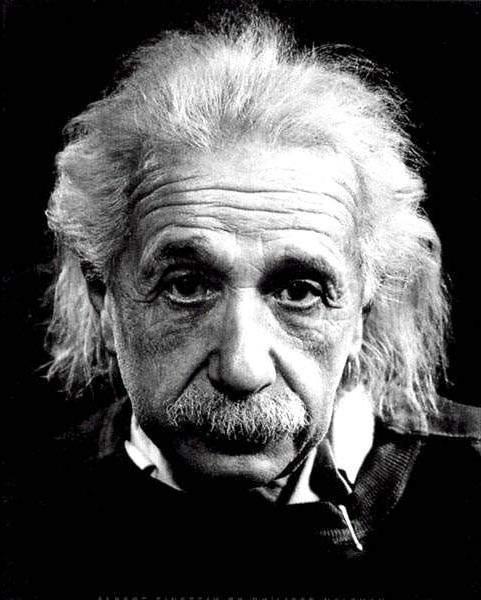 Неуспешные 
успешные ученики
Уинстон Черчилль плохо учился в школе. Он заикался и шепелявил. 
Но это не помешало ему стать одним из значимых политических лидеров XX столетия.
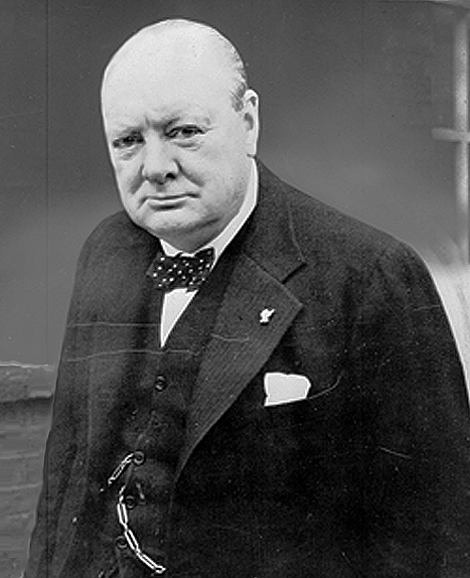 Неуспешные 
успешные ученики
Школьный учитель бил Томаса Эдисона кожаным ремнем, поскольку считал мальчика «пустоголовым». В конце концов Томаса перевели на домашнее обучение. 
Прошли годы, и он стал выдающимся изобретателем.
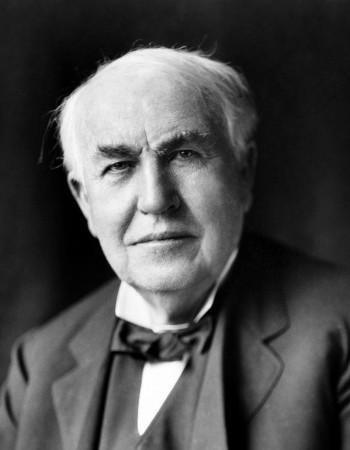 Неуспешные 
успешные ученики
ШКОЛА
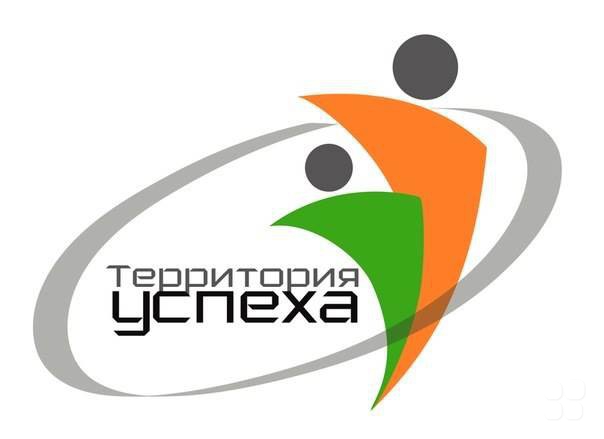 Индивидуальные стили обучения Эйнштейна, Черчилля и Эдисона не подходили к системам обучения, которые были приняты в их школах.
Доминирование перцептивной модальности
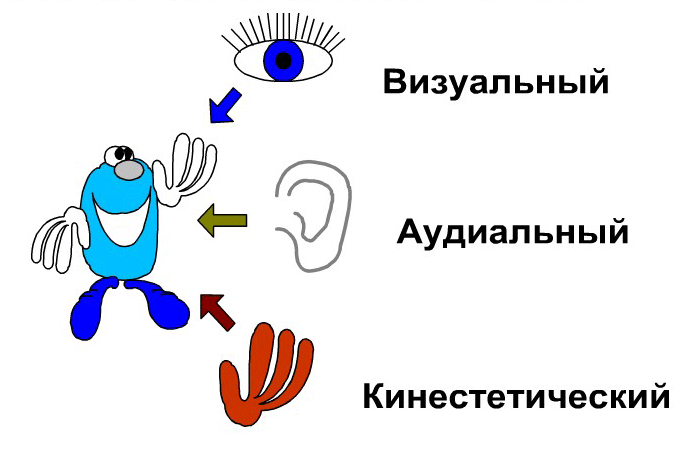 Тест С. Ефремцева
Проект «Школа – территория успеха»
Открытая развивающая образовательная среда
Диагностика индивидуальных особенностей и потребностей обучающихся
Система поддержки одаренных и талантливых детей
Система поддержки обучающихся с низкими стартовыми возможностями
Развитие научно-исследовательских объединений учащихся и педагогов
Распределение детей по группам здоровья в % (по результатам диспансеризации детей)
Обучение представляет собой не только академический процесс
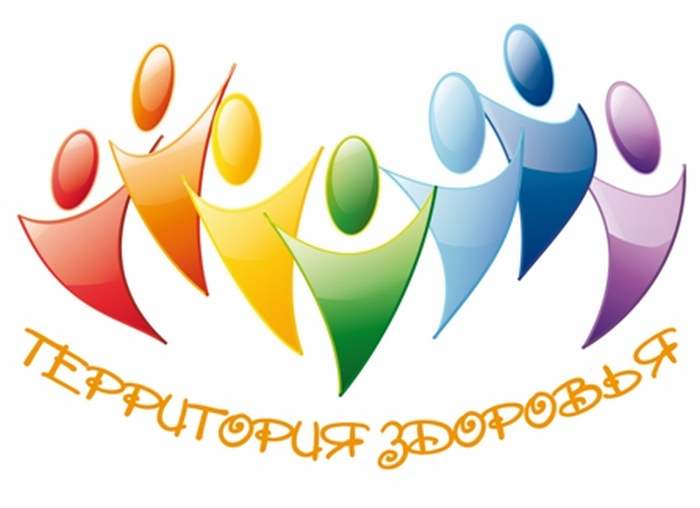 ШКОЛА
Проект «Школа – территория здоровья»
Обеспечение безопасных и комфортных условий функционирования образовательного учреждения
Формирование культуры поведения в социуме и быту
Внедрение в детско-подростковую среду комплекса общественных ценностей культуры здорового образа жизни
Содействие укреплению конструктивного альянса «ребёнок-семья-школа-социум»
«…Изменения в системе образования неизбежны в быстроменяющемся мире, в котором растет и проходит становление современный ребенок. Если образование не будет восприимчиво к переменам, оно в значительной мере рискует потерять свою актуальность.»

Докладдиректора департамента образования 
Ярославской области И.В. Лободы на совещании работников образования
 Ярославской области25 августа 2015 г.
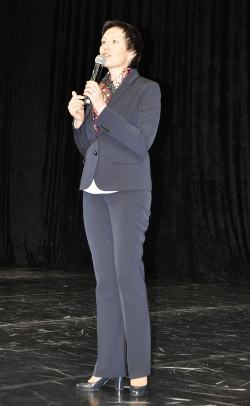 ШКОЛА
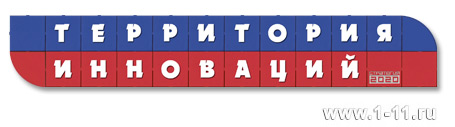 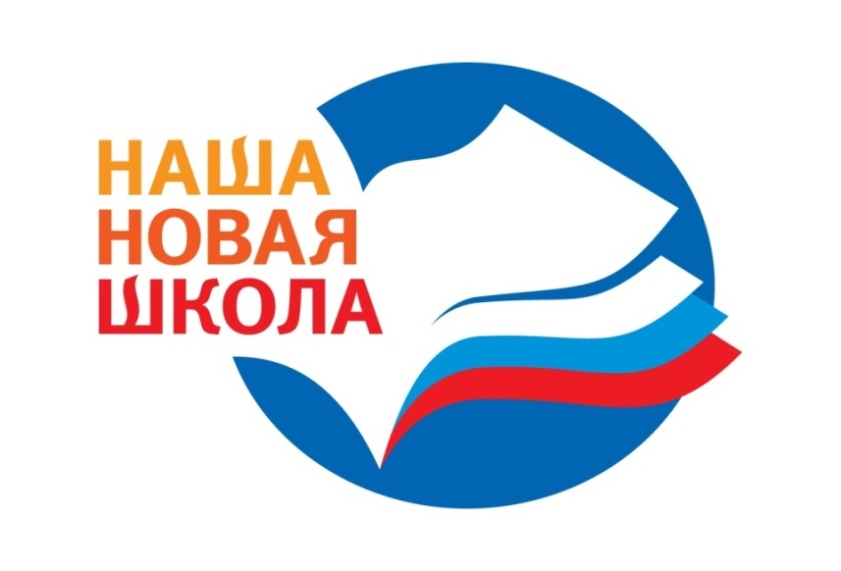 Проект «Школа – территория инноваций»
Повышение инновационной компетентности педагогических работников
Расширения возможностей участия педагогов в инновационной деятельности
Общественно-профессиональная экспертиза инновационных продуктов школы
SWOT-анализ
ШКОЛА
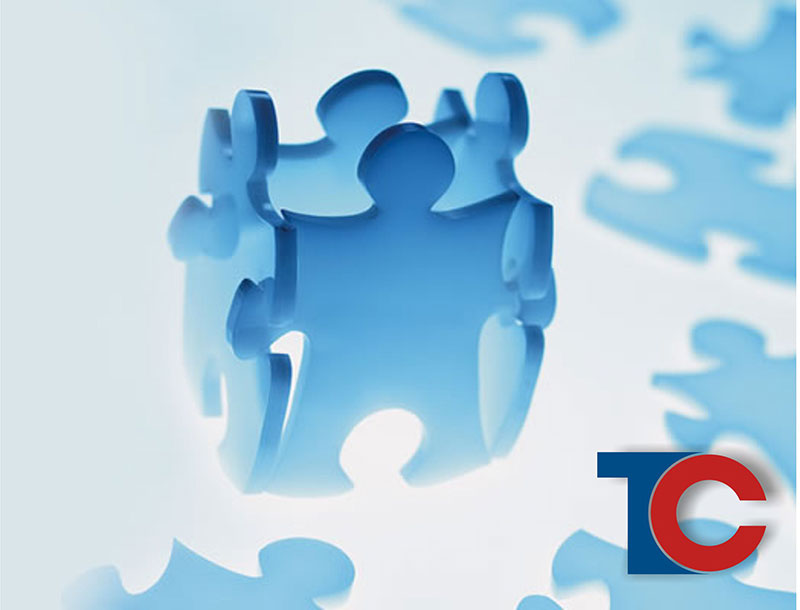 Территория сотрудничества
Проект «Школа – территория сотрудничества»
Привлечение социальных партнеров для реализации индивидуальных образовательных маршрутов школьников
Сетевое взаимодействие школы как минимум с тремя типами социальных партнеров: 
-  с учреждениями СПО и ВПО; 
-  с учреждениями дополнительного образования, культуры и спорта; 
-  с образовательными организациями города
Программа развития 
МОУ средней общеобразовательной 
школы № 59 
на 2016-2020гг.
Ваши предложения